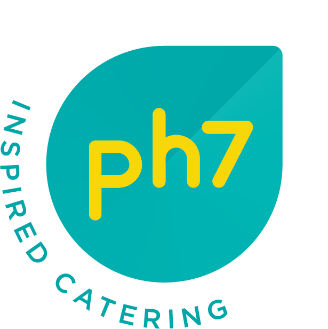 Early Years Lunch Menu
Soy
Fish
Eggs
Dairy
Gluten
Each option comes with one starch and a side vegetable
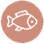 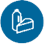 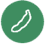 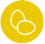 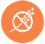 *Some menu changes may occur based on availability. Nov, 11,12,13,14,15 Dec,02,,03,04,05,06    Jan,06,07,08,09,10 -- 27,28,29,30,31  Feb,17,18,19,20,21  Mar,10,11,12,13,14
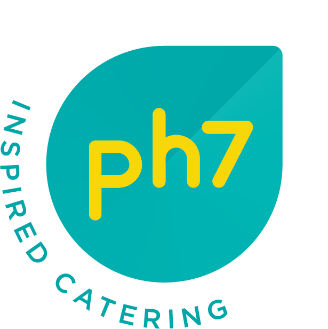 Early Years Lunch Menu
Soy
Fish
Eggs
Dairy
Gluten
Each option comes with one starch and a side vegetable
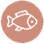 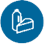 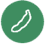 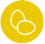 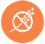 *Some menu changes may occur based on availability. Nov 18,19,20,21,22 Dec,09,10,11,12,13 Jan,13,14,15,16,17  Feb,03,04,05,06,07 Feb,24,25,26,27,28, Mar, 01 Mar,17,18,19,20,21
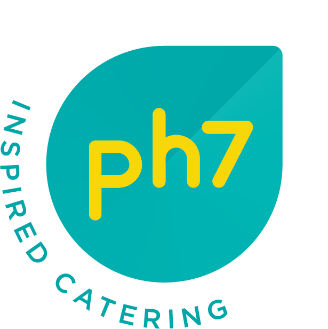 Early Years Lunch Menu
Soy
Fish
Eggs
Dairy
Gluten
Each option comes with one starch and a side vegetable
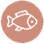 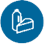 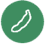 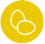 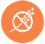 Some menu changes may occur based on availability. Nov 25,26,27,28,29 Jan,20,21,22,23,24 Feb,10,11,12,13,14 Mar,03,04,05,06,07 Mar,24,25,26,27,28